RussiaSales and retail distribution landscape
David Lord
November 2010
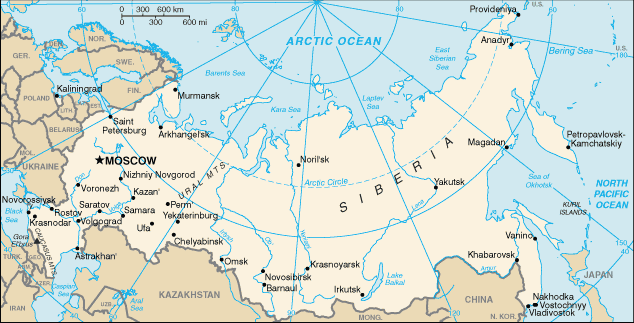 Russia – 2010 sales by region
Russia – 2010 sales by region in %
Russia – 2010 ytd sales out by type
Sales out July to Oct
£360,859
Russia – 2010 ytd sales out by type in %
Russia – 2009 sales out by type
Russia – 2009 sales out by type in %
Russia – 2008 sales out by type
Russia – 2008 sales out by type in %
Russia – retail targets
Retail distribution in all main hypermarkets, supermarkets, automotive chains, petrol forecourts.
Russia – regional split
Regional percentage change in sales
Russia - development
2008 – comparison sales in/ out
2009 – comparison sales in/ out
Russia – hypermarkets
Russia – petrol stations
Russia – automotive chains
Impacto data
15th November 2010
Shelf share by brand
POS placement by % outlets
Distribution by brand (outlets % with at least 1 sku)
TW distribution by region
Product availability by outlet-average number of sku’s per outlet
Planogram maintenance- % outlets with planogram